Etika odpovědnosti
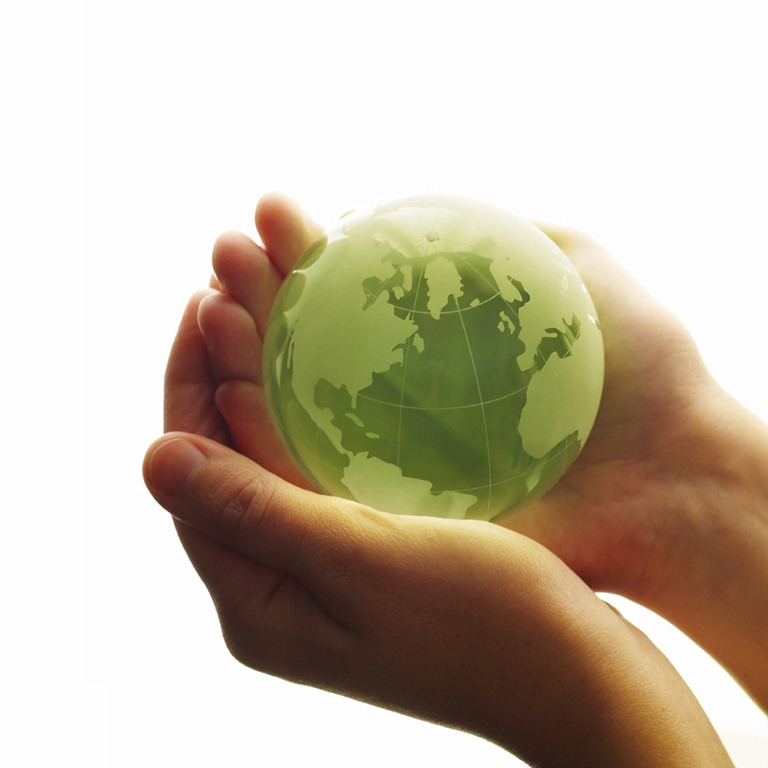 přednáška 2. 5. 2011 
Environmentální etika
Odpovědnost – nová forma mravního jednání ?
co je odpovědnost? 
tradice, ctnost, mrav
jak je diskutována?
individualizace a reflexivita
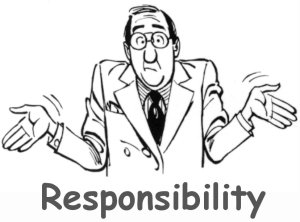 Atributy odpovědnosti
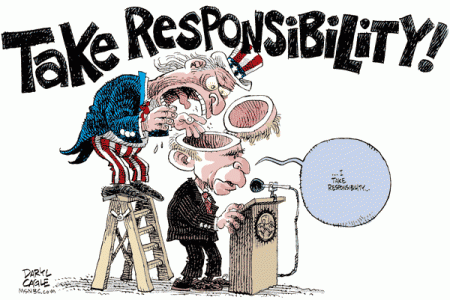 Subjekt odpovědnosti
Svoboda (pasivní, aktivní)

Moc (odpovědnost moci)

Kontinuita (dějinnost, kauzální odpovědnost)

Vztah (teleologicky strukturován)
Atributy odpovědnosti
Předmět odpovědnosti

Hodnoty (vlastní x instrumentální, systematická, teleologická)

Morální závazek

Odpovědné zacházení (ohrožené jsoucno)

Odpovědnost za přírodu jako projev bohorovnosti
Atributy odpovědnosti
Referenční subjekt

Odpovědnost „za co“ a před kým se nekryje!

Co je hodno morálních ohledů (odpovědného jednání)?

Proč se nemůžeme odpovídat přírodě (zvířeti)?
Etika odpovědnosti
Max Weber: etika smýšlení a etika odpovědnosti
John Passmore: odpovědnost za přírodu
Hans Jonas: nové dimenze odpovědnosti
Karel-Otto Apel: diskursivní etika odpovědnosti
Emanuel Lévinas: odpovědnost za Druhého
Hans Küng: etika planetární odpovědnosti
Jean-Paul Sartre:  individuální odpovědnost
Max Weber
sociální  jednání 
porozumění, ideální typy, 
protestantská etika

typy racionality (účelově r. a hodnotově racionální) 
absolutní etika a etika přesvědčení
etika smýšlení a etika odpovědnosti
rozhodování podle následků jednání (teleologicky)
John Passmore
odpovědnost za přírodu?
proti mysticizmu – podma-
nění (transformace) přírody 
bylo nutné; civilizace není nepřítelem přírody            
člověk je posvátný (ne příroda) – jsme slabí a zranitelní,  a proto musíme přírodu chránit
stoicko- křesťanská tradice nepřiznává přírodě nezávislost X židovskému myšlení (správcovství a spolupráce)
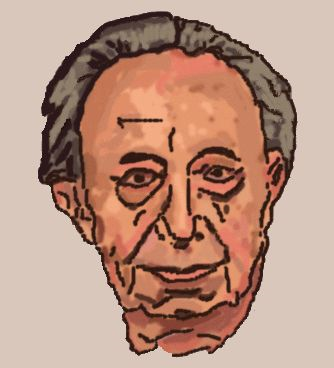 Hans Jonas
Princip odpovědnosti – postkantovský (nový imperativ)

přežití lidstva morální reflexe a úkol 
kritika utopie (X technickému optimizmu)  
odpovědnost rodiče a státníka (totalita, kontinuita, strach o budoucnost)
moc nad mocí, která nás ohrožuje
odpovědnost budoucím generacím (ne přírodě) 
heuristika strachu (zranitelnost)
politika základem e. odpovědnosti
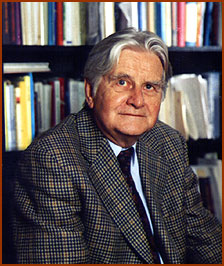 Karel-Otto Apel
odpovědnost a spol. interakce
abstraktní omyl (metaf. morálky)
diskursivní společenství 
před přírodou (kultura nadřazena) 
není důležitý imperativ sám, ale to jak je možný
společenství reálné a ideální
konsenzová morálka (strategie cíle) 
spoluodpovědnost za diskurz
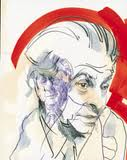 Emanuel Lévinas:
odpovědnost předchází svobodě
odpovědnost vztahu, dialogu (každý)
proti totalizaci (nadřazení svobody druhého)
odpovědnost za tvář (za Jiné) – věčné Ty
propojenost (utrpení jednoho=utrpení všech) –trpí lidství
zabít = vzdát se pochopení (probl. použití moci X přírodě)
buber, vnímání, osobní postoj – správcovská etika
Etika správcovství X Lynn White
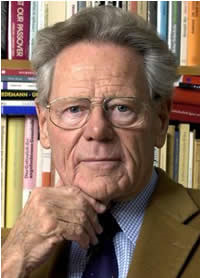 Hans Küng
světový étos: duchovní, mravní
a náboženská obnova 
– hledá se makroparadigma
etika planetární odpovědnosti:  e. světové pospolitosti za její vlastní budoucnost
„Člověk se musí stát lidštějším.“
náboženství: nepostradatelná při kultivaci ekologických ctností a hledání globální etiky odpovědnosti
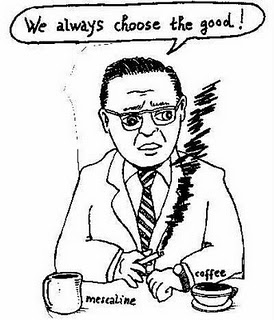 Jean-Paul Sartre
Existencionalizmus,
člověk je svým projektem 
(obraz světa)
odpovědnost za volbu – motiv špinavých rukou 
budoucnost je panenská (smysluplné projekty heroického individua)
romantická odpovědnost (experimenty žití)
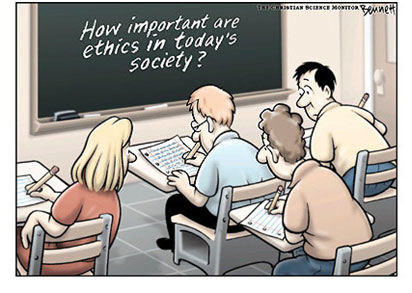 Otázky do diskuze
Můžeme být odpovědní za přírodu? 
Neseme odpovědnost za její ničení?
Je žádoucí environmentální odpovědnost depolitizovat nebo z ní udělat politikum?
Je možné zachránit svět pomocí drobných individuálních aktivit?
Lze považovat environmentálně příznivé změny v životním způsobu za slibnou cestu k vyřešení environmentální krize nebo je to utopie???